HILA-AIDA Summit Athens 2014
Prof. Dr Dr Kostas Christodoulou
Athens University Law School 

Motor Insurance

The Recoverability of the Damages of Third Parties Insured

Especially as Successors of the Culprit
Prof. Dr Dr Kostas Christodoulou






RRule 'All-or-Nothing
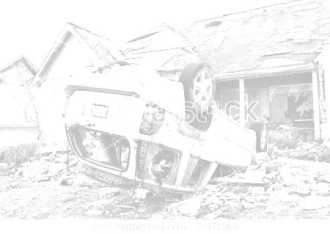 Prof. Dr Dr Kostas Christodoulou

 EU Law  Gr Law Gr Courts 

Personal Injuries               √      √         √
Property Injuries                √     √          √
Third-Party PELoss            X     √          √
Non-Pecuniary Damage      X     √          √
Prof. Dr Dr Kostas Christodoulou
Might the Relatives be Insured Third Parties?
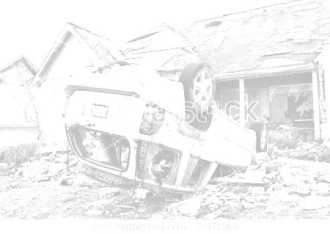 Prof. Dr Dr Kostas Christodoulou
Might the Relatives be Insured Third Parties?

Before the Death 
of
the Culprit Holder of the Insurance

  EU Law  Gr Law Gr Courts 

Personal Injuries    √      √        ?
Other Damages       X      ?        ?
Prof. Dr Dr Kostas Christodoulou
Might the Relatives be Insured Third Parties?

After the Death
of
the Culprit Holder of the Insurance

Extinction of the Unpaid Insurance Claims due to Merger
or
Recourse Liability for the Collection of the Insurance Claims
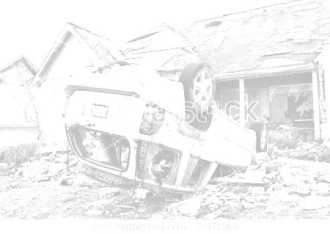 Prof. Dr Dr Kostas Christodoulou
Result
No Protection of the Relatives,      
 even for Bodily Injuries
Prof. Dr Dr Kostas Christodoulou
Would That be a EU-like 
Motor Insurance Law?
Prof. Dr Dr Kostas Christodoulou
Many Thanks for your Attention